-
21 jun. 22
01 abr. 22
Edades
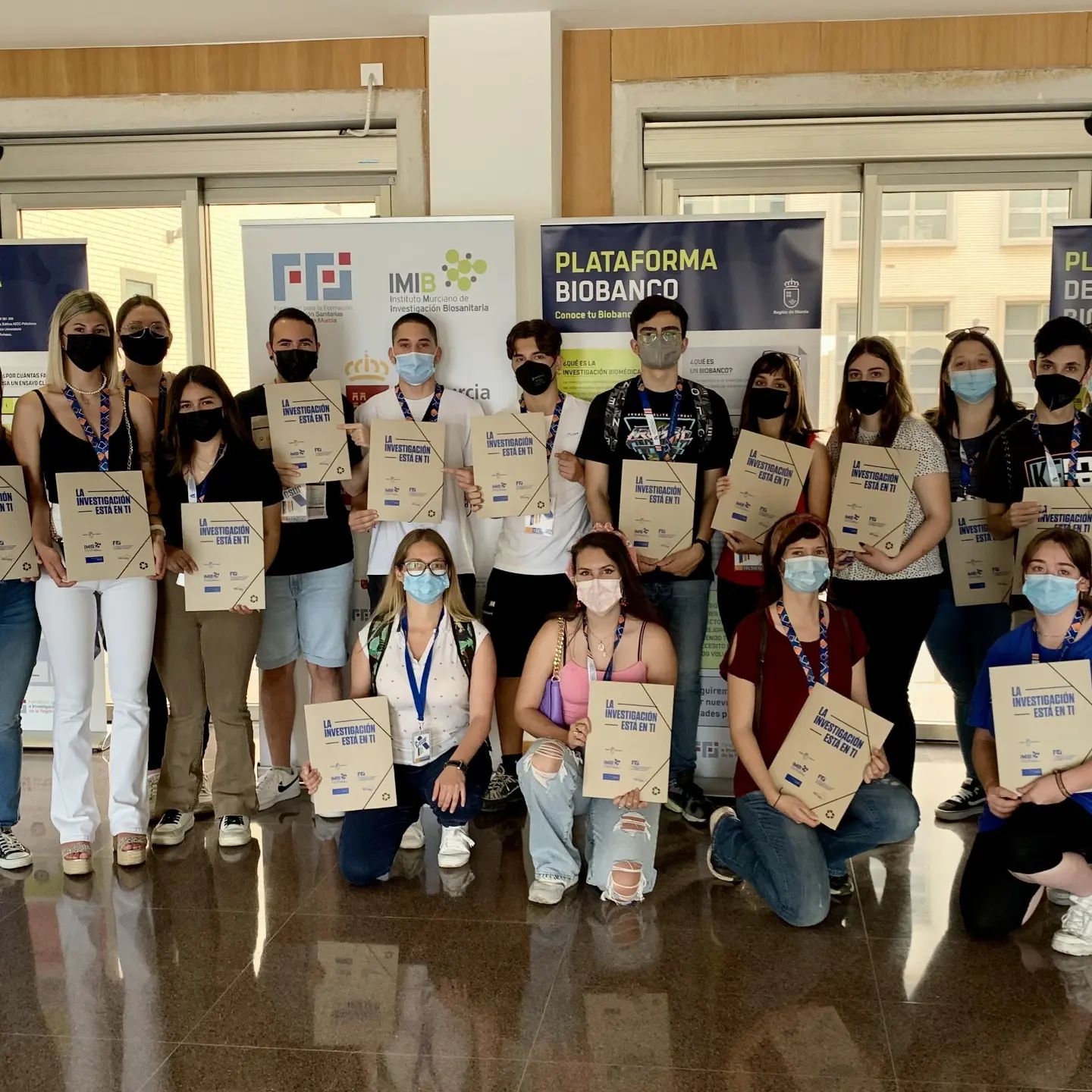 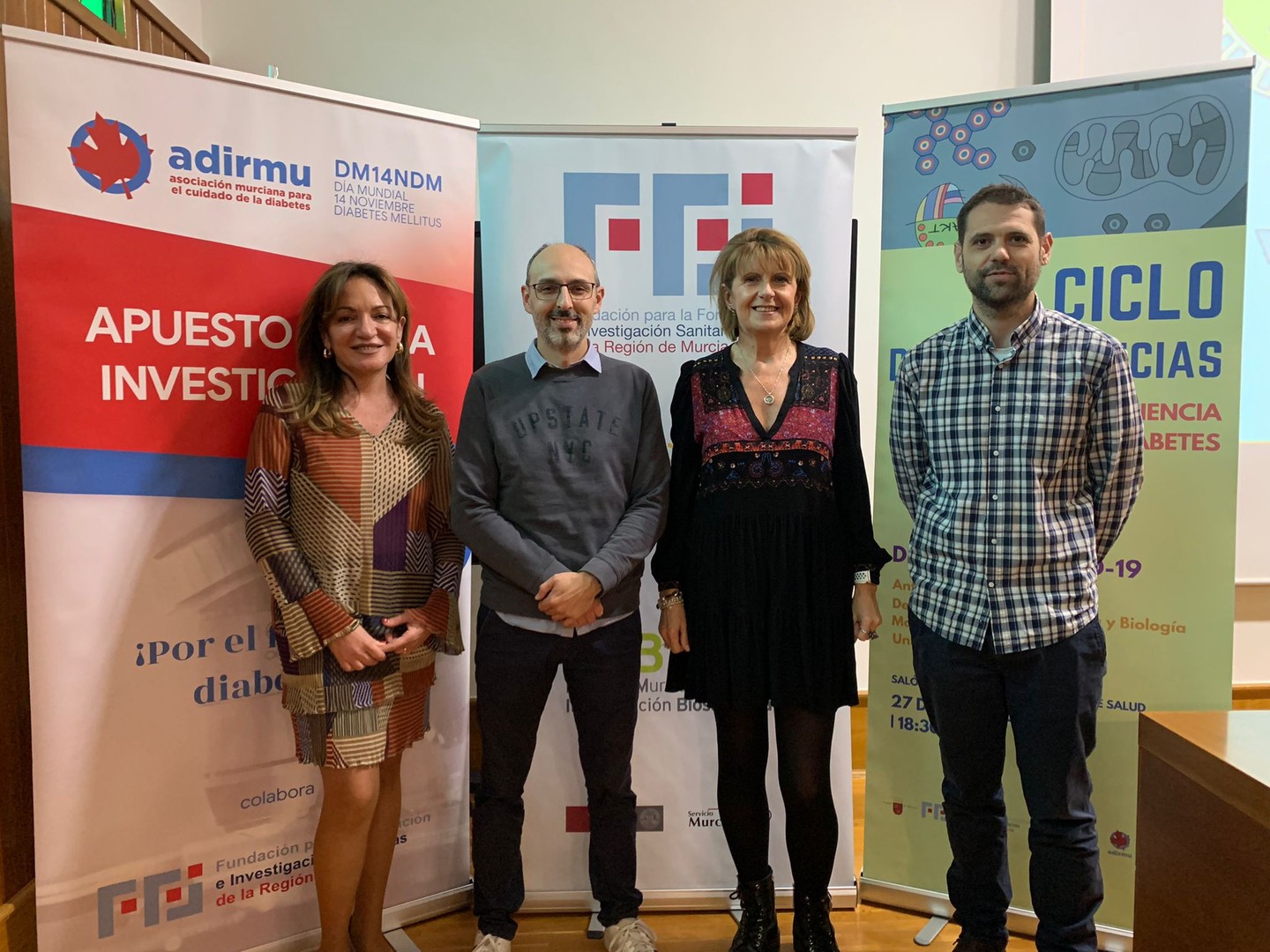 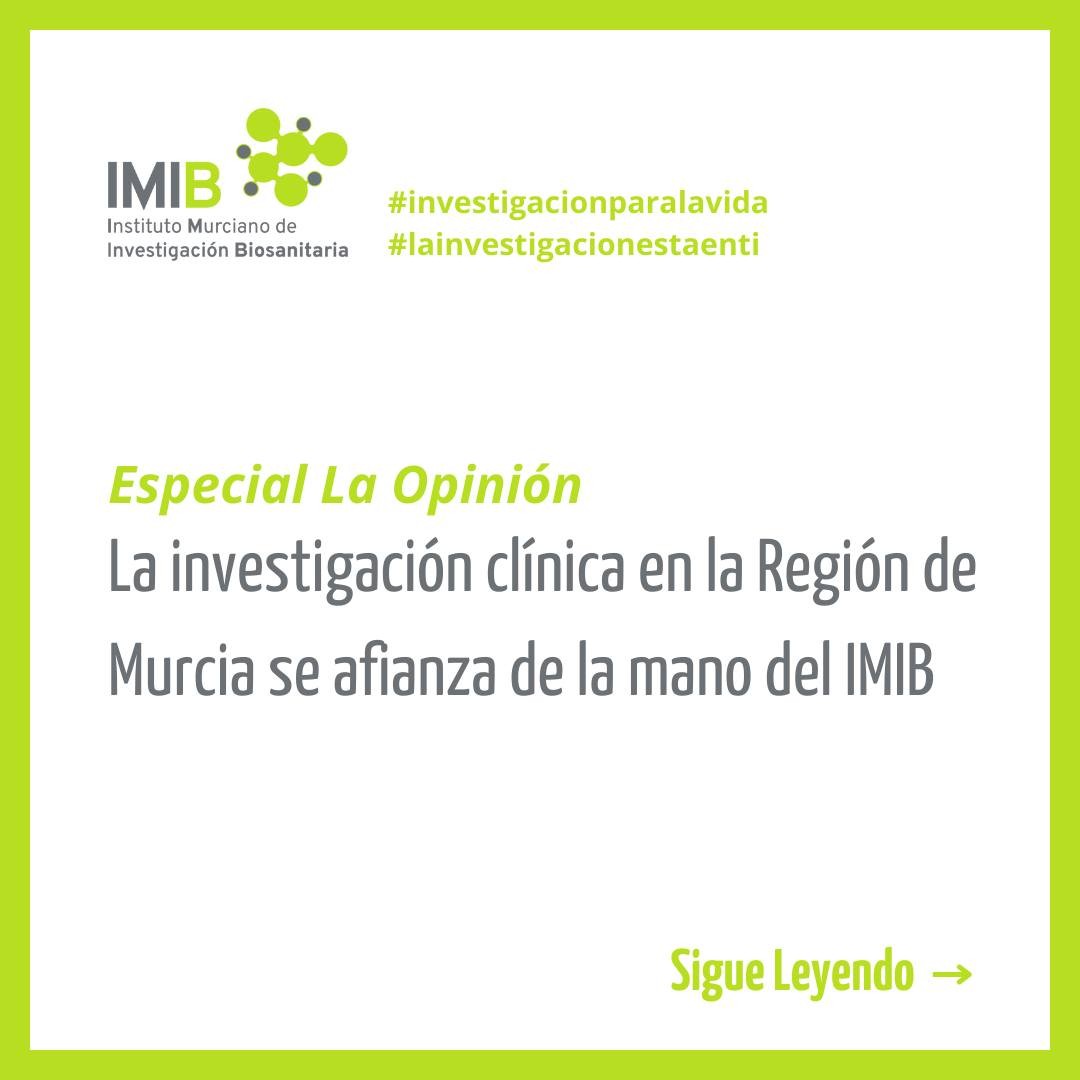 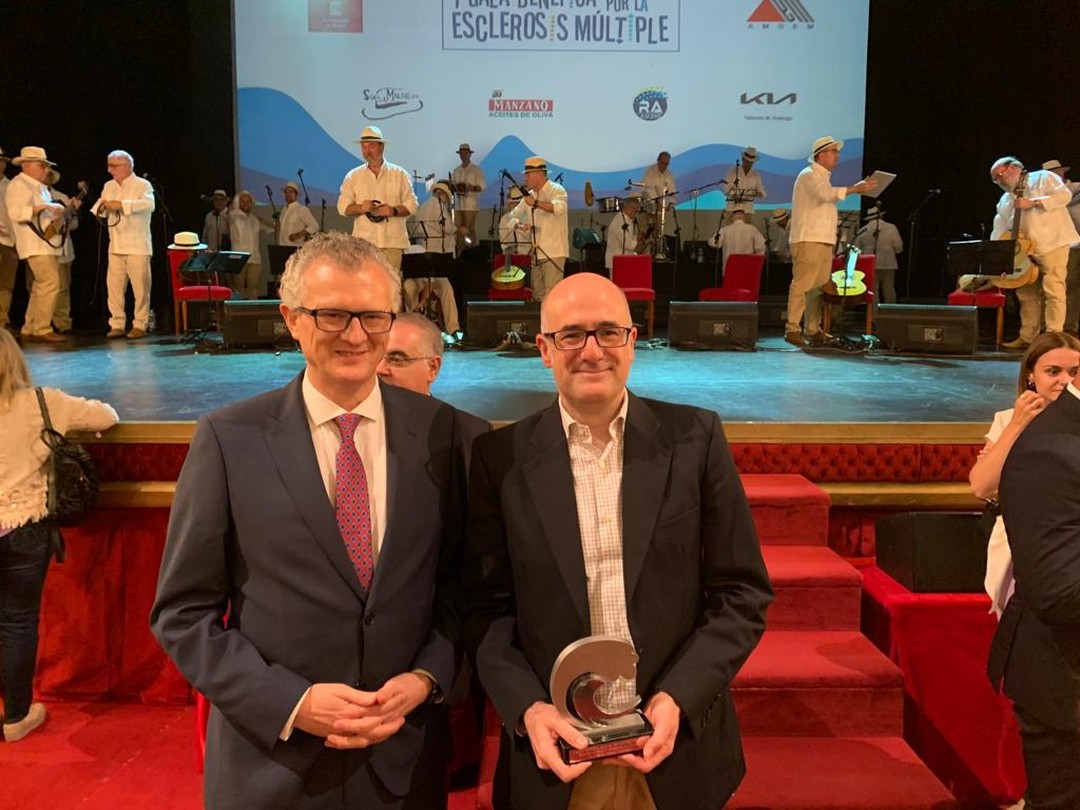 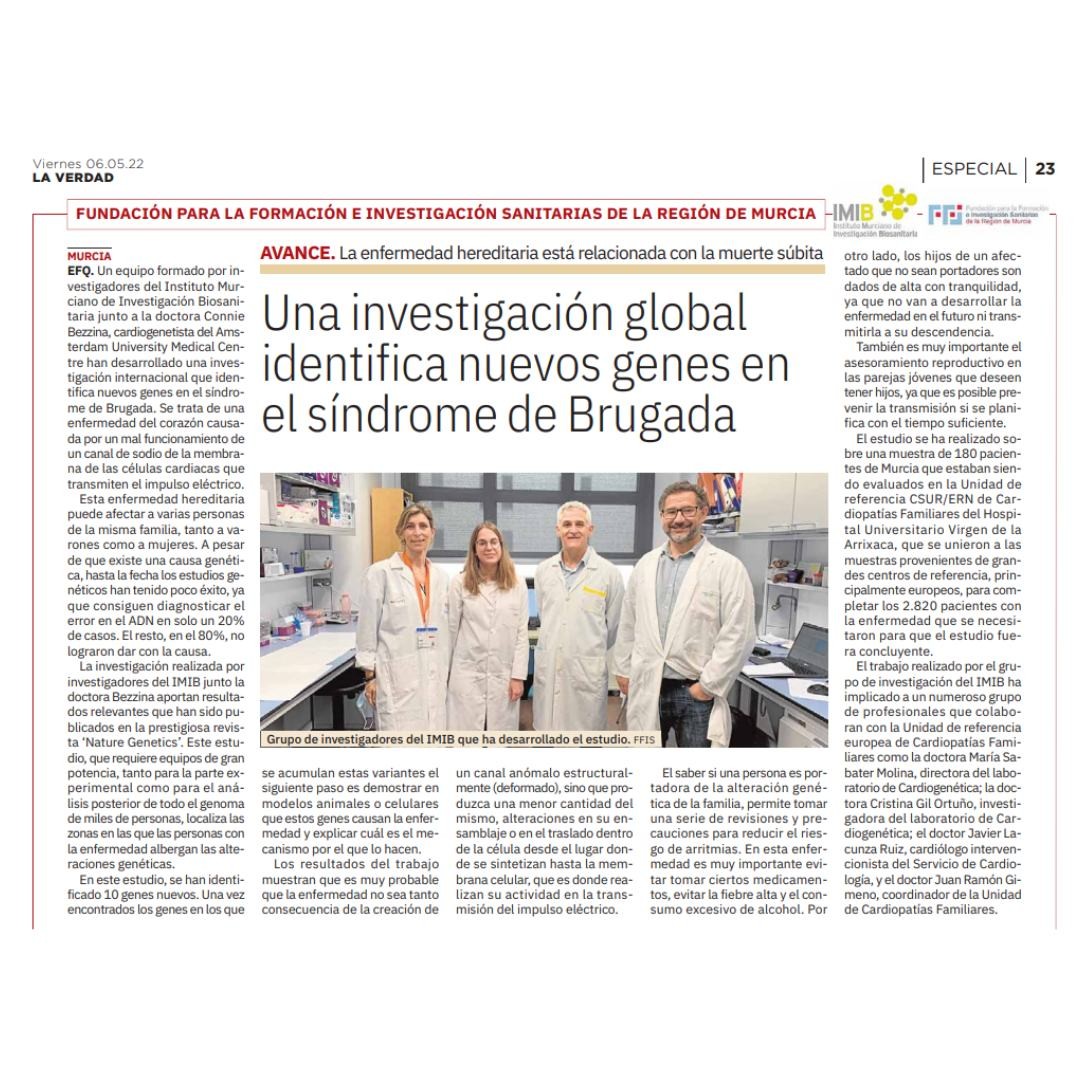 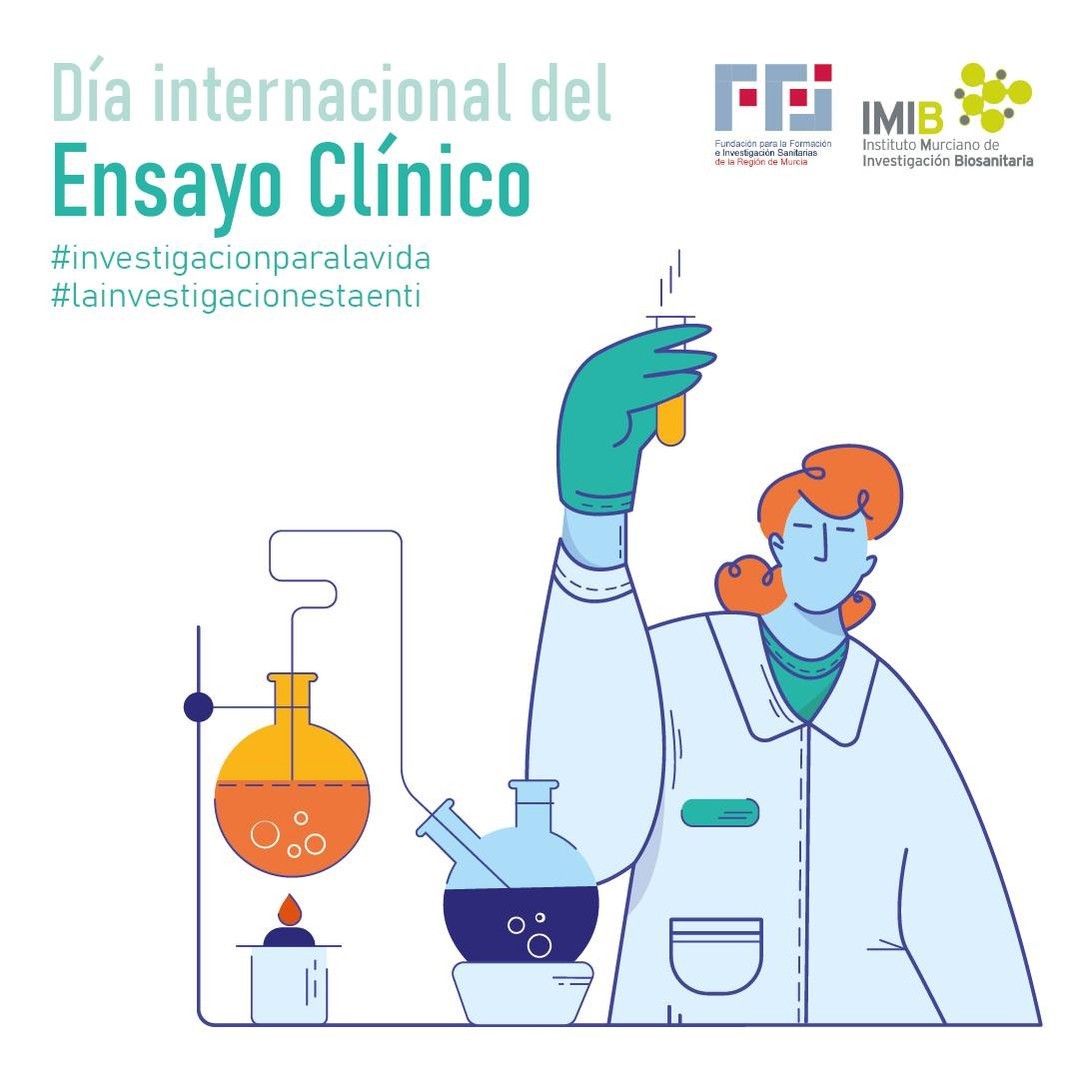 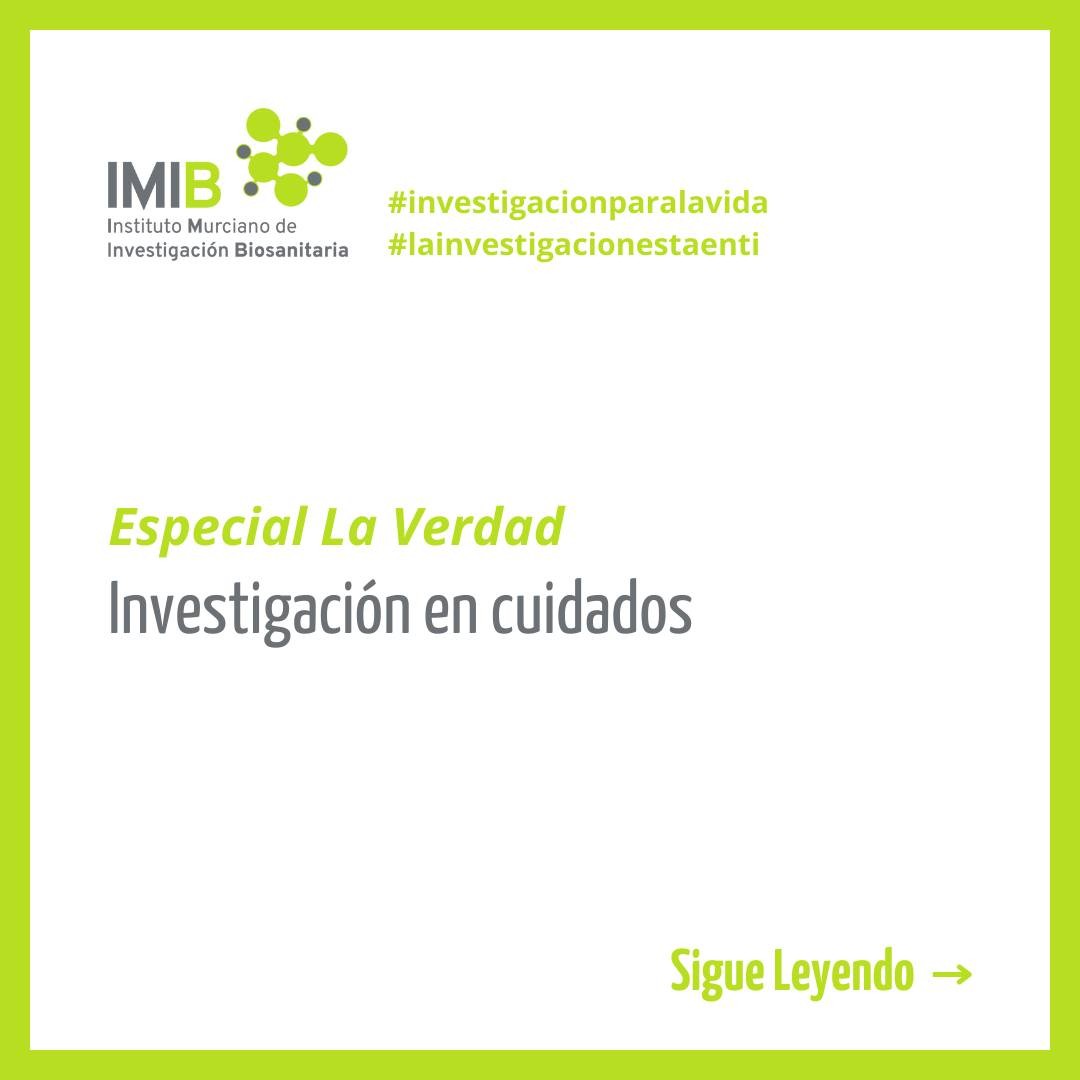 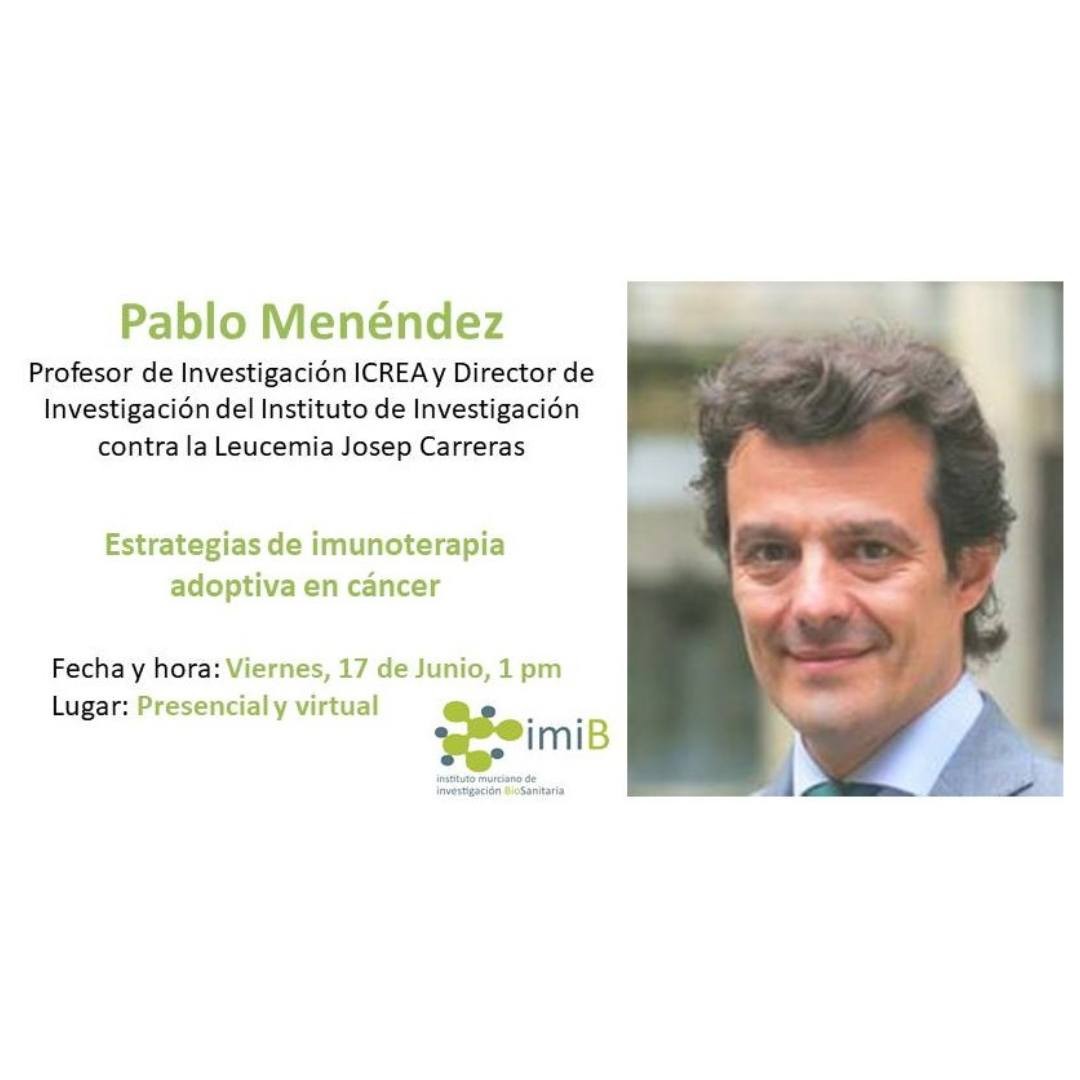 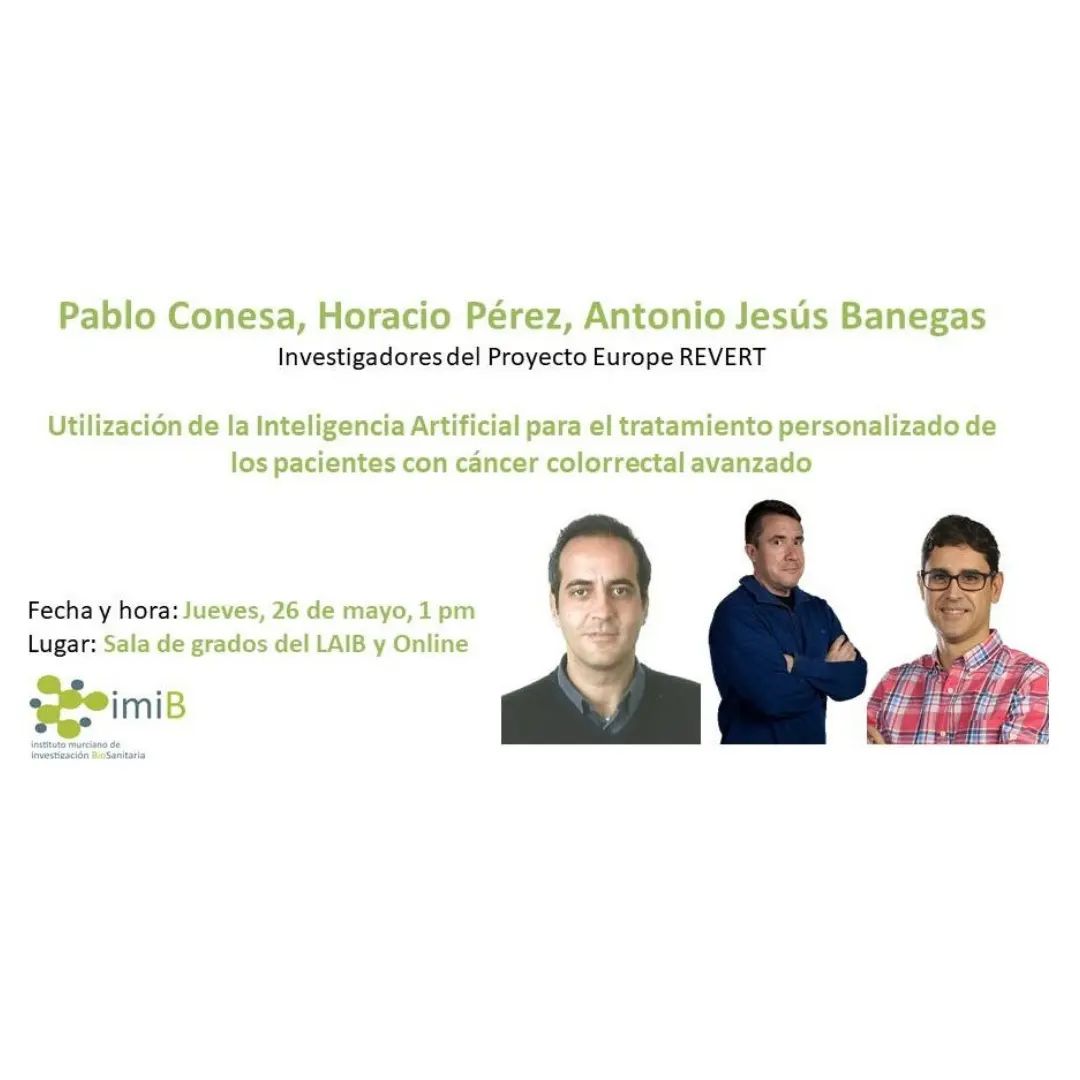 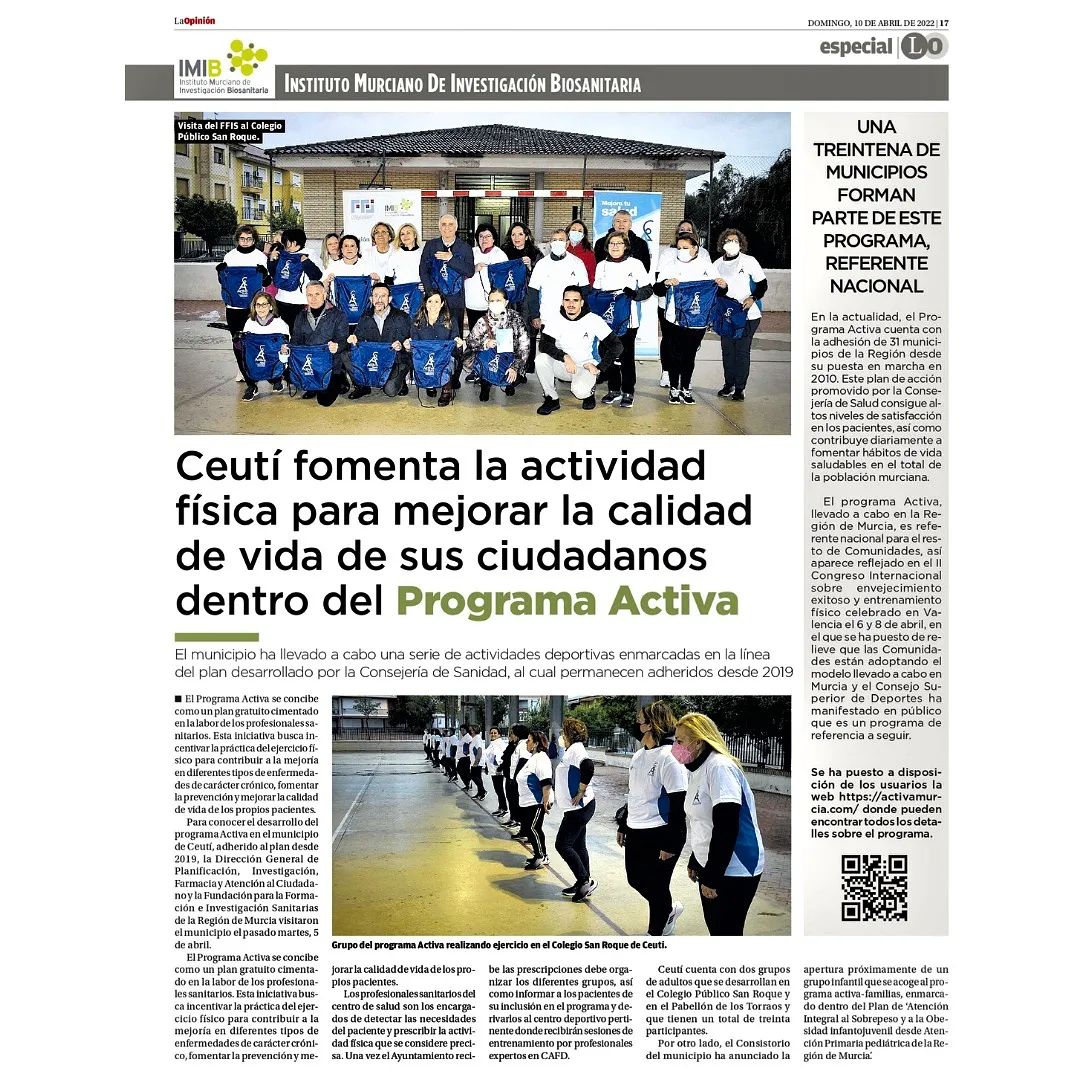 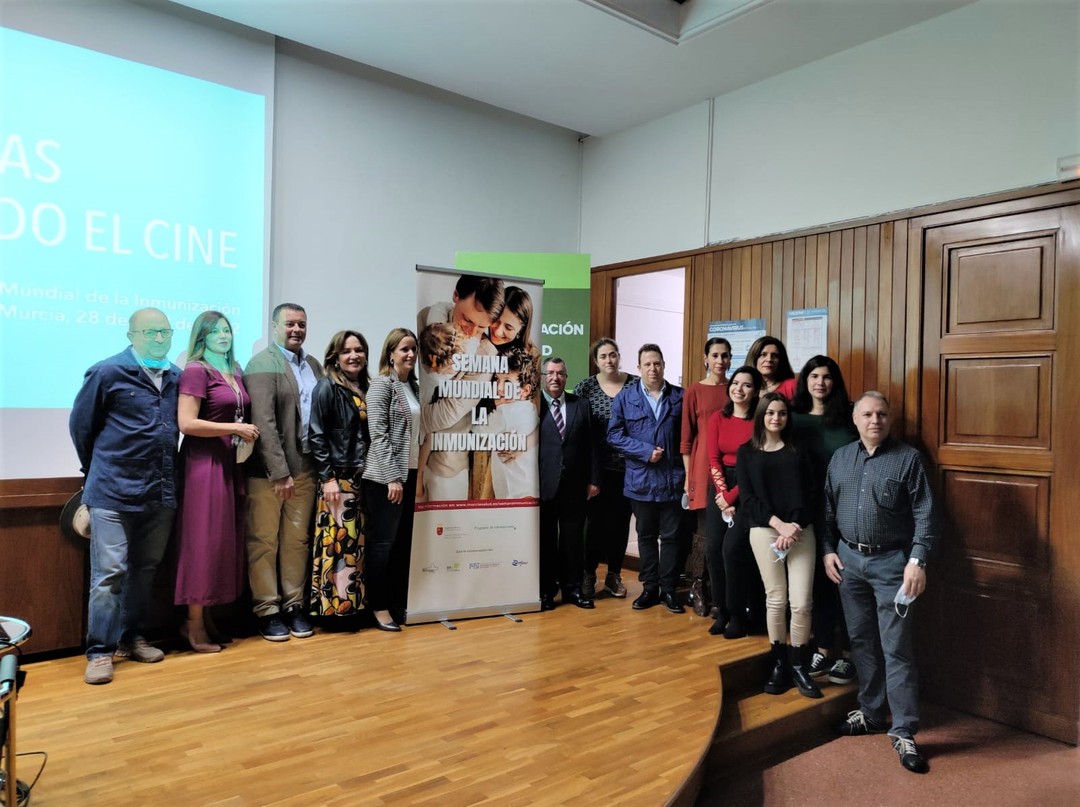 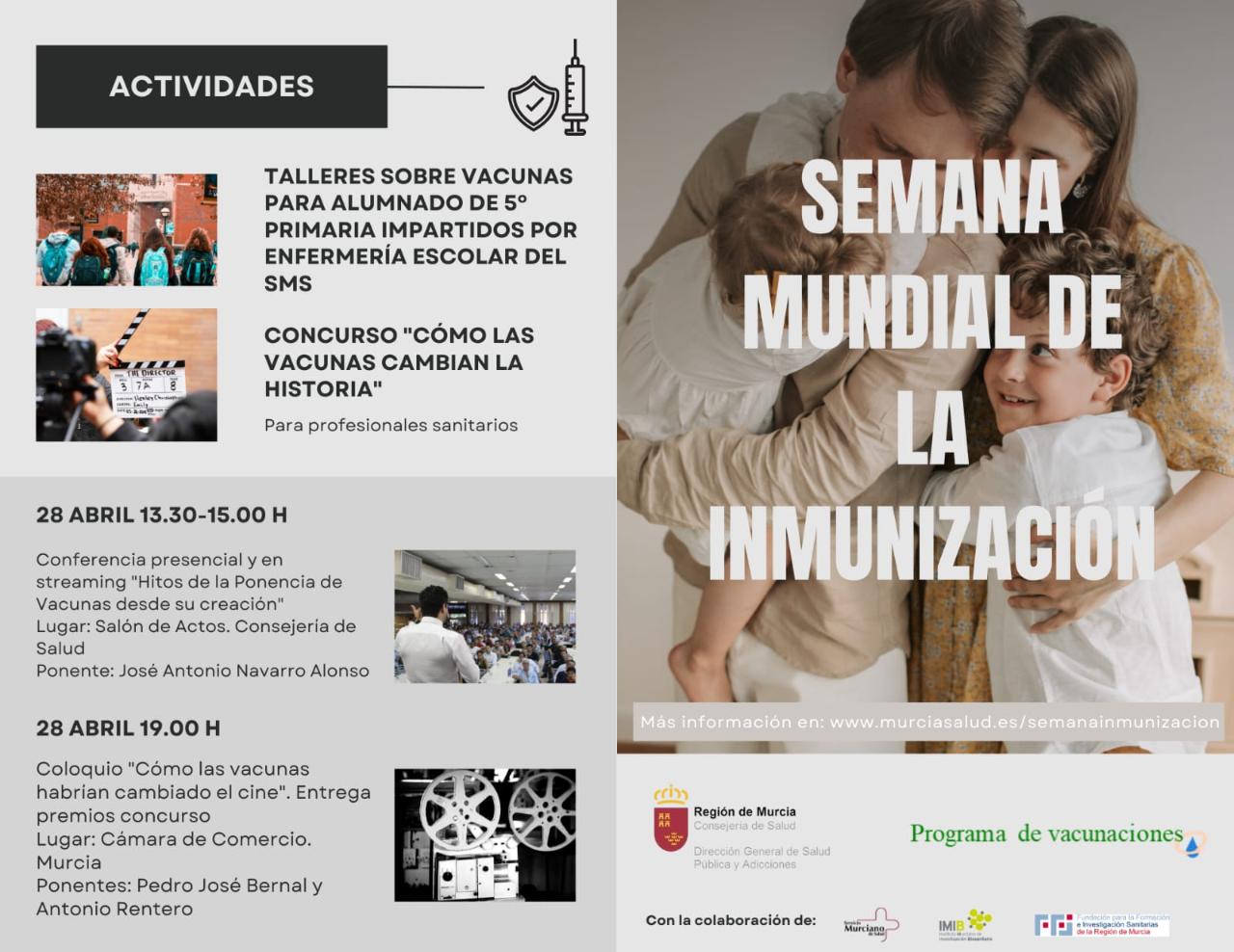 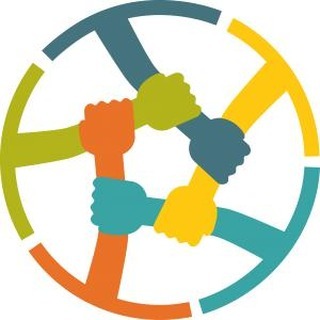 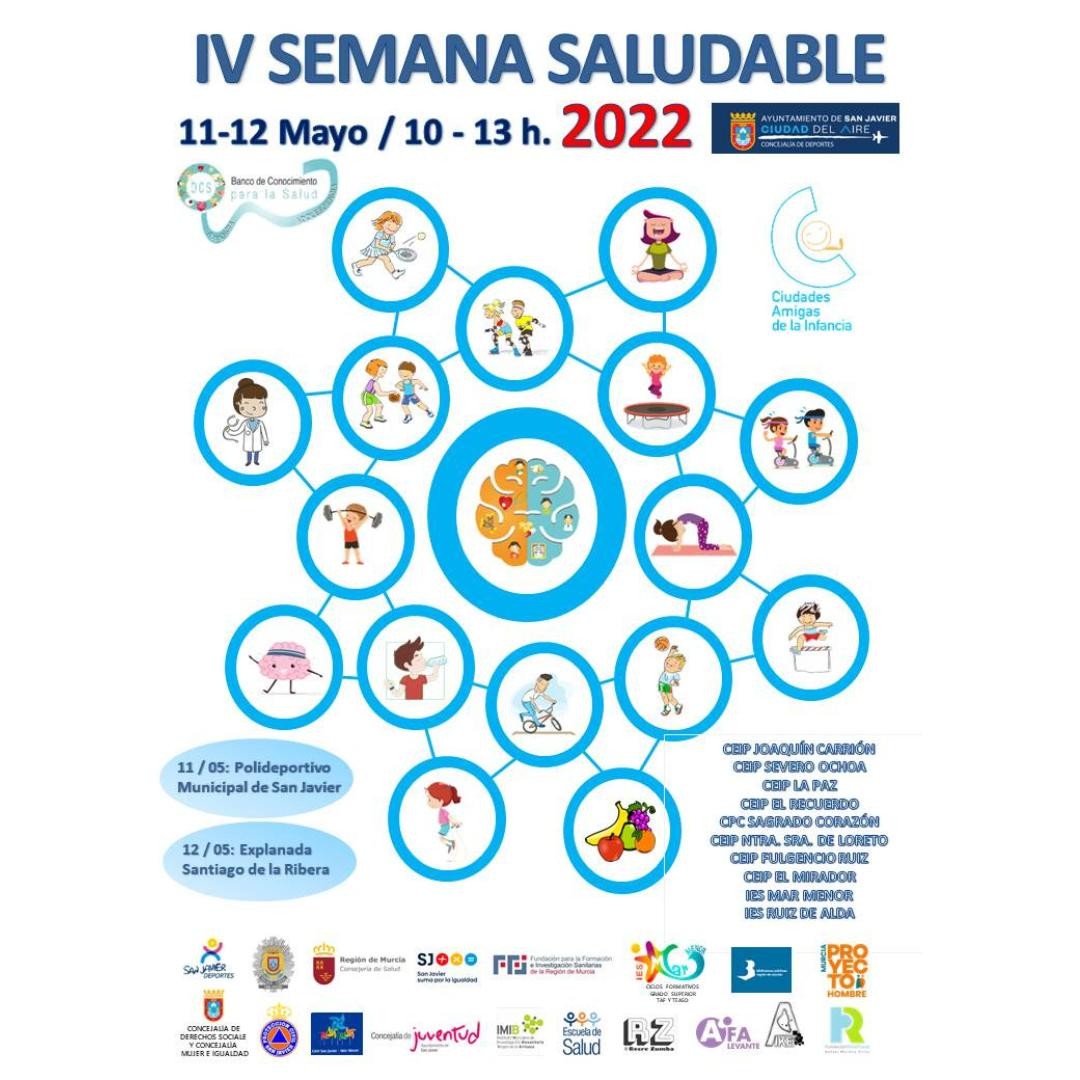 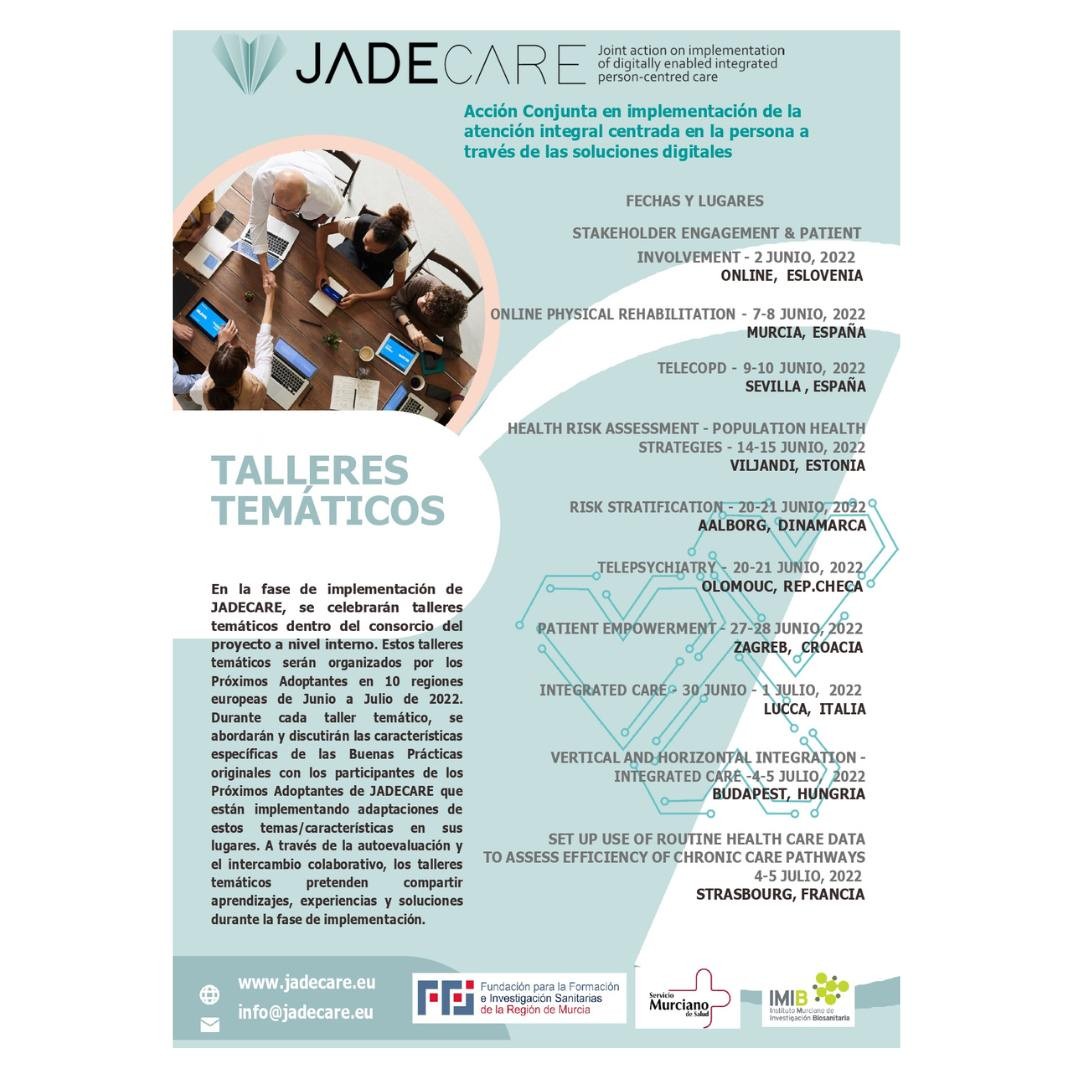 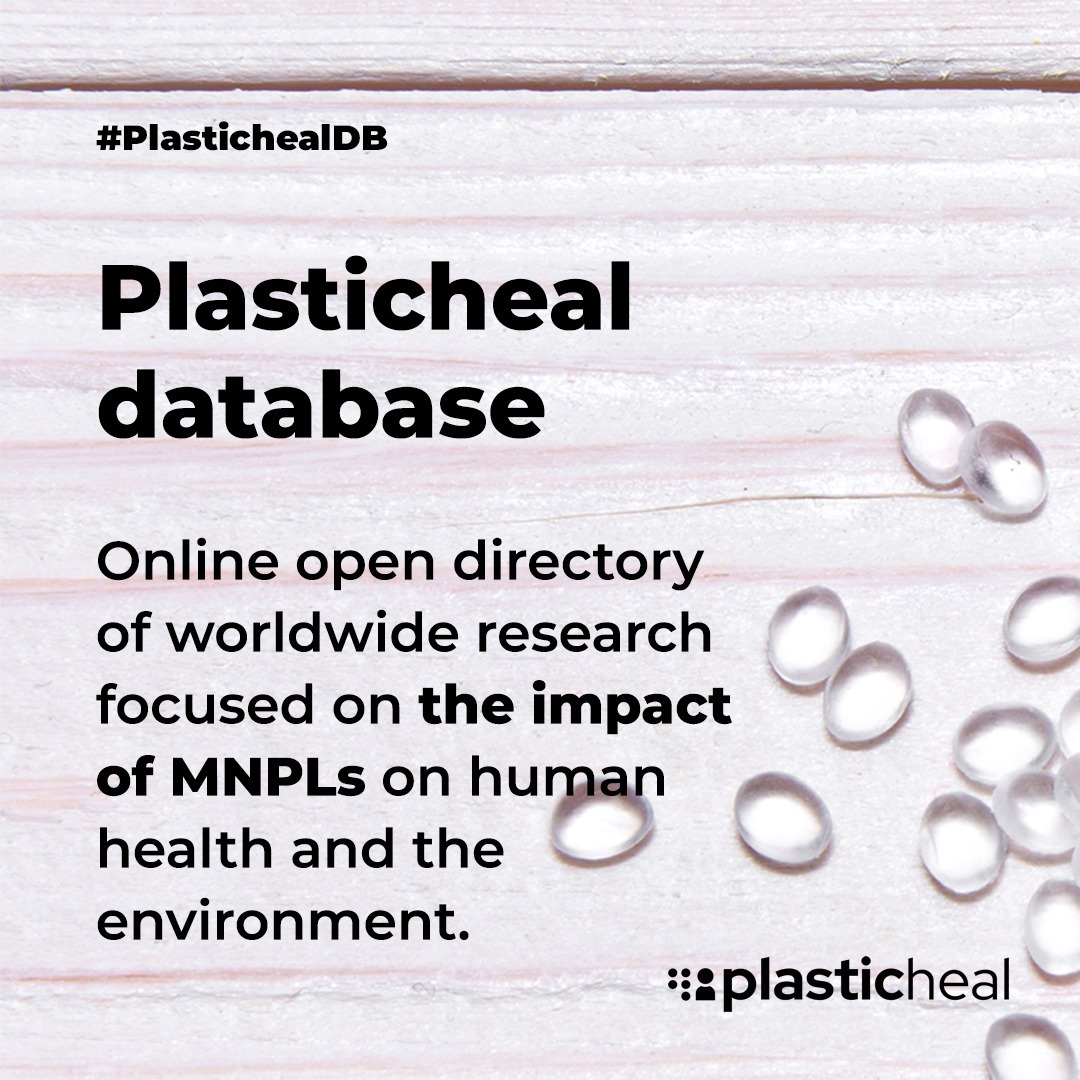